Escola Judicial – TRT/PB
Teoria Crítica e Direito(Aula 1)
Mariana Pimentel marianafisch@gmail.com
Teoria Crítica
O que é Teoria Crítica?

Escola de Frankfurt:
Diagnóstico do tempo presente
Interdisciplinaridade (autocrítica das ciências)
Possibilidades de emancipação: teorias normativas (X teorias descritivas)
Escola de Frankfurt
Primeira Geração (Adorno e Horkheimer): crítica à razão

Segunda Geração (Habermas): razão monológica X razão comunicativa

Terceira Geração (Honneth): reconhecimento e liberdade social
Teoria Crítica e Direito
Crítica ao positivismo nas ciências e no Direito

Qual é a relação entre Direito e Moral? Direitos Humanos são universais?

Autores brasileiros (Direito):
Marcelo Neves (UNB); Antônio Maia (UERJ); Giovani Saavedra (PUCRS); José Eduardo Faria (USP); José Rodrigo Rodrigues (FGV); Thomas Bustamante (UFMG)
Escola de Frankfurt: primeira geração (Adorno e Horkheimer)
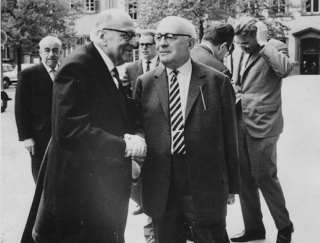 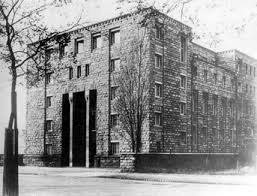 Adorno e Horkheimer
Adorno e Horkheimer
X
Positivismo nas ciências:
As ciências devem abandonar quaisquer pressupostos metafísicos  e simplesmente descrever fatos empiricamente aferíveis
Adorno e Horkheimer
Superação da separação entre filosofia e ciência

Relação entre saber e poder: as supostas descrições da ciência são sempre um modo de dominação da natureza

Marx: economia política e exploração da força de trabalho 

Freud (“O Mal-Estar na Civilização”): por que os sujeitos se submetem à dominação?
Razão instrumental e reificação
- Adorno: razão instrumental exerce domínio sobre as coisas (seres humanos são tratados como objetos) 

- Atualmente, a categoria “reificação” volta à cena: (i.) romances (interagimos com outros seres humanos tratando-os como se fossem objetos); (ii.) investigações sociológicas; (iii.) filosofia ética e moral (indivíduos são instrumentalizados, como na venda de órgãos); (iv.) Pesquisas neurológicas (explicação da ação humana em termos biologicistas)
Razão instrumental e reificação
Reificação: sujeitos assumem, permanentemente, o papel de parceiros de troca; observadores desconectados

X

Mimesis (Adorno): 
- Uma pessoa não se torna uma pessoa até que ela imite outras pessoas (mimesis)
- Nosso conhecimento depende do reconhecimento emocional ou aceitação afetiva de diversas perspectivas.
Pós-guerra
Se há algo na razão que produz a barbárie, como evitar que Auschwitz aconteça novamente?

Eichmann em Jerusalém 

 qual é o papel do Direito?
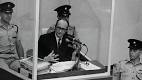 Método do Positivismo Jurídico
Método positivista de análise do direito X direito positivo

Método positivista refuta a tese da conexão entre Direito e Moral:
O estudo científico do direito, para que seja objetivo, tem de estar separado de valorações morais;
- O Problema da legitimidade (justiça) deve ser discutido, mas não pelo cientista do direito
Positivismo Jurídico
Estudo científico do direito (identificação do direito) 
	a característica fundamental da ciência consiste na sua avaloratividade, isto é, na distinção entre juízos de fato e juízos de valor e na rigorosa exclusão destes últimos do campo científico: a ciência consiste somente em juízos de fato (Bobbio)

Objeto: norma jurídica posta pelo Estado
Kant e Kelsen
Teoria Pura do Direito (Kelsen)
Formalismo - se “H”, deve ser “S” (qualquer conteúdo é possível)

Fundamento de validade de uma Norma Jurídica (NJ) é única e exclusivamente outra NJ.
Teoria crítica X positivismo jurídico
Teoria Crítica: Como conectar direito e moral? Como evitar que Auschwitz aconteça novamente?
X
Positivismo jurídico: como identificar e descrever o direito?
O “beco sem saída” de Adorno
Aporias de adorno: a crítica à razão corrói os próprios alicerces (racionais)

É preciso pensar em um novo conceito de razão para sustentar o potencial emancipatório das ciências e do direito
Escola de Frankfurt: segunda geração (Habermas)
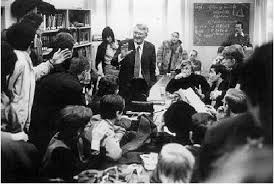 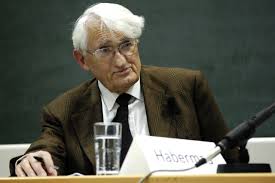 Jürgen Habermas
Há um potencial emancipatório na modernidade?

Solidariedade pós-tradicional

Razão monológica (sujeito-objeto) X razão comunicativa (sujeito-sujeito)
Habermas e a modernização
Modernização e aumento de complexidade (Sistemas e o mundo da vida)

Consenso fático X consenso racional
Ação Comunicativa X Ação Estratégica
Planos de ação são orientados por interações comunicativas.

Ação comunicativa – entendimento

Ação estratégica – sucesso (exercer influência sobre o interlocutor)
Situação discursiva ideal
Racionalidade se manifesta nas condições para o acordo.
Orientação para o entendimento (agir comunicativo)
Simetria entre os participantes
Acesso universal (potencial)
Sinceridade
Moral Procedimental
O consenso que se alcança através do PROCEDIMENTO (situação discursiva ideal) é RACIONAL

Deve-se universalizar as condições que permitam a comunicação e a participação
Estado Democrático de Direito
Direito: força e legitimidade

Pressuposto: os destinatários das normas devem ser também os seus autores
Soberania popular e direitos humanos
Relação de oposição: 
   - Soberania popular (vale o que dispõe o direito positivo de cada Estado) X Direitos humanos (DHs) universais
X
Relação de complementariedade (Habermas): 
Só há soberania popular se houver participação de todos em procedimentos de tomada de decisão
DHs institucionalizam as condições comunicativas para a formação de uma vontade política racional
Direitos Humanos
MAS... DHs não serviriam para encobrir desigualdades e exclusões? DHs esgotam-se nessa função ideológica?

Traço detetivesco dos DHs: esforço para dar espaço a todas as vozes e, por isso, são capazes de detectar exclusões realizadas em seu nome
Discursos do ocidente X Discursos asiáticos
Caso da China: restrições aos DHs em nome do coletivismo

Deve-se restringir direitos humanos para garantir o desenvolvimento da nação?

Argumentos instrumentais X normativos (ser humano jamais pode ser tratado como instrumento)
Marcelo Neves X Habermas
Pontos centrais do debate :

-  Consenso X dissenso

Força simbólica de normas constitucionais e dos DHs
CF/88
Art. 7º São direitos dos trabalhadores urbanos e rurais, além de outros que visem à melhoria de sua condição social:
IV - salário mínimo, fixado em lei, nacionalmente unificado, capaz de atender a suas necessidades vitais básicas e às de sua família com moradia, alimentação, educação, saúde, lazer, vestuário, higiene, transporte e previdência social, com reajustes periódicos que lhe preservem o poder aquisitivo, sendo vedada sua vinculação para qualquer fim
Marcelo Neves
Norma programática? Eficácia limitada?
X
Neves:
- Desconstitucionalização fática, constitucionalização simbólica
- Norma-álibi (para a inação do Estado): superexploração do direito pela política
Força simbólica dos DHs
Ambivalência: ineficácia X construção de direitos
Textos podem revidar?

Direitos humanos modernos (definição): expectativa normativas de inclusão jurídica de toda e qualquer ser humano no plano da sociedade mundial
Força simbólica dos direitos humanos
Os direitos humano têm pretensão da afirmar-se tanto perante as diversas ordens estatais quanto em face da ordem internacional

DHs existem para garantir o dissenso estrutural
Crítica ao modelo habermasiano
Força simbólica dos Direitos Humanos (Marcelo Neves): 
- Perigo da legitimação de práticas que se fundam no caráter moral e racional da intervenção humanitária realizadas unilateralmente por grandes potências 
- A proposta de Habermas acaba por legitimar uma política externa do ocidente de vigilância dos direitos humanos